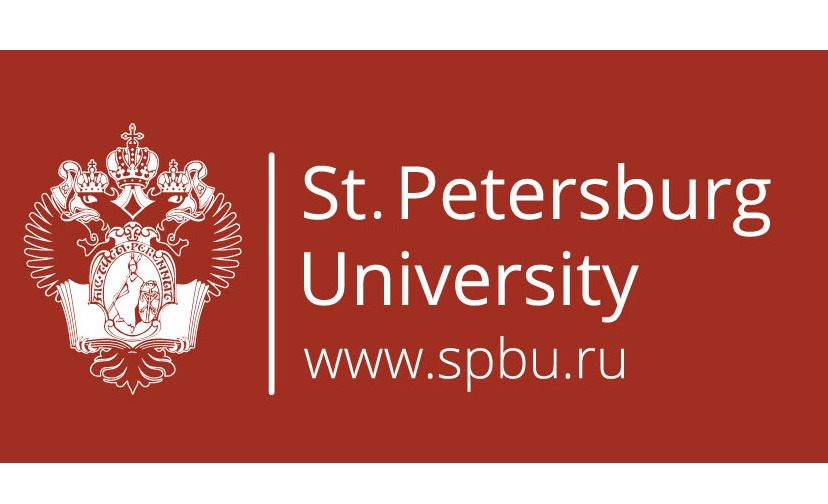 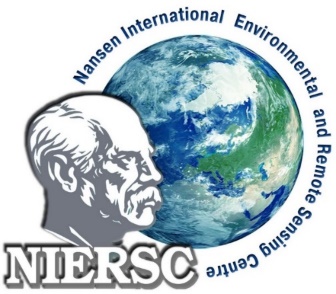 Arctic Research Collaboration Workshop
Contact information

PhD student and junior scientist Mikhail M. Latonina,b 
aClimate of High Northern Latitudes Research Group, Nansen International Environmental and Remote Sensing Centre, 14th
Line 7, Office 49, Vasilievsky Island, 199034, Saint Petersburg, Russia
bDepartment of Oceanography, Saint Petersburg State University, Universitetskaya Emb. 7–9, 199034 Saint Petersburg, Russia



Email: mikhail.latonin@niersc.spb.ru
ORCID: https://orcid.org/0000-0002-8170-9833
Twitter: @MLatonin




Zoom Virtual Meeting 
April 16, 2021
Research Questions
Meridional energy transport in the atmosphere and ocean
Climate feedbacks interplay
The focus of my study
Arctic amplification
Jet stream waviness
Cold air outbreaks
Heat waves
1. What is a relative importance of climate feedbacks interplay and meridional atmospheric and oceanic energy transport in the present and possible future Arctic amplification?
2. As a consequence of Arctic amplification, do we have confidence in a more wavier jet stream pattern in the Northern Hemisphere?
3. Do we expect more frequent cold air outbreaks and heat waves in a generally warmer climate?